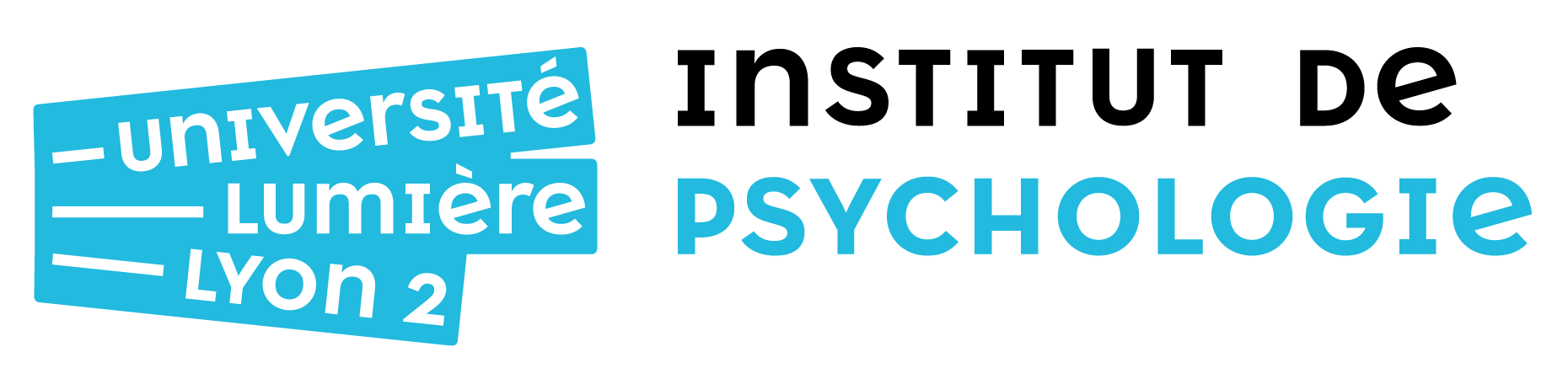 Master 2 PSYCHOLOGIE : 

PSYCHOPATHOLOGIE CLINIQUE PSYCHANALYTIQUE
Responsable de la Mention : F.-D. CAMPSFrancois-David.Camps@univ-lyon2.fr Responsable pédagogique : E. BONNEVILLE-BARUCHELmanuebfr@yahoo.fr
Responsable de la gestion des stages : C. LEBONm2propsychopatho@gmail.comSecrétariat de scolarité : S.LADURE. sylvie.ladure@univ-lyon2.fr
SEMESTRE 3
UE1.1 Problématiques approfondies en psychopathologie 
• Évolution des modèles cliniques (12h CM) 2 enseignements à choisir parmi les 5 suivants:• Problématiques de la périnatalité et de la petite enfance (8h TD)
 • Problématiques de l’enfant (8h TD)• Problématiques adolescentes (8h TD)• Problématiques adultes (8h TD)• Problématiques du vieillissement (8h TD) 

UE1.2 Approfondissement de la recherche 
• Formalisation de la Recherche (10h CM) 
• Séminaire de recherche (10h TD)• Épistémologie (8h CM) 

UE1.3 Approfondissement du positionnement professionnel 
• Élaboration du positionnement clinique (10h TD)• Tutorat professionnel (15h TD)• Les champs d’intervention du psychologue (12h TD) 
• Stage
UE1.4 Évaluation et diagnostic psychologique 
•Évaluation psychologique et psychopathologique (12h CM)1 enseignement à choisir dans les 3 suivant :• Évaluation psychologique et psychopathologique de l’enfant (18h TD)• Évaluation psychologique et psychopathologique de l’adolescent (18h TD) 
• Évaluation psychologique et psychopathologique de l’adulte (18h TD) 

UE1.5 Soins psychiques et dispositifs psychothérapeutiques 
• Modélisation et évaluations des dispositifs thérapeutiques (12h CM) 
• Soins et relations thérapeutiques (10h CM)• Diagnostics psychologiques (4h CM)• International Health Practices (20h CM) 
• Psychobiologie des traitements (3h CM) 

UE1.6 Groupes et Institutions 
• Groupe et institutions (10h TD)• Législation des champs professionnels du psychologue (16h TD)
SEMESTRE 4
UE2.1 Élaboration du mémoire de recherche 
• Séminaire de recherche (10hTD)• Perfectionnement de la méthodologie de recherche (10h CM)
 • Mémoire de recherche 

UE2.2 Élaboration du positionnement professionnel 
• Élaboration du positionnement clinique (10h TD) 
• Tutorat professionnel (15h TD)• Stage• Mémoire professionnel 

UE2.3 Initiation au Psychodrame et au Photolangage 
• 1 enseignement à choisir parmi les deux suivant : 
• Initiation au Psychodrame (8h TD)• Initiation au Photolangage (8h TD)
UE2.4 Options de Psychologie clinique approfondies 
1 enseignement à choisir parmi les 4 suivant :• Criminologie et Psychologie Médico-Légale (14h CM) + 1 TD (8h) au choix : 
-Criminologie clinique ou 
-Maltraitances et protection de l’enfant• Création et médiation thérapeutiques (14h CM + 8h TD) •Clinique du corps (14h CM ) +1 TD (8h) au choix: 
-Handicap/Vieillissement ou 
- Addictions et troubles du comportement alimentaire• Clinique et Psychopathologie du social contemporain (14h CM) + 1 TD (8h) au choix : 
- Problématiques migratoires et grande précarité ou 
 - Genres et sexualités ou 
- Psychodynamique du travail ou 
- Virtuel numérique
MODALITÉS DE CONTRÔLE DES CONNAISSANCES
COMPENSATIONS ENTRE LES UE AU SEIN DES SEMESTRES
COMPENSATIONS ENTRE LES SEMESTRES
PAS DE SECONDE SESSION
	NOTE ÉLIMINATOIRE AU MÉMOIRE DE RECHERCHE ET AUX ECRITS PROFESSIONNELS (NOTE MINIMALE: 10/20)
 UN SEUL JURY EN SEPTEMBRE.
MASTER 2
Inscriptions Pédagogiques sur le WebI.P. WebPour le 1er semestre
Ouverture des inscriptions sur le web :
Jeudi 8 Septembre à partir de 9h

Clôture des inscriptions sur le web :
Jeudi 8 septembre  à 17H

!! ATTENTION !! 
Il sera nécessaire de faire de nouvelles inscriptions pédagogiques pour le second semestre. 
Les dates seront affichées sur le site internet du Master.
POUR LES ETUDIANT.ES DOUBLANT.ES!! ATTENTION !!
Vous êtes bloqués informatiquement pour vous inscrire pédagogiquement au premier semestre dans le Séminaire de recherche (inscription auprès des enseignants)
MAIS vous devez impérativement vous inscrire pédagogiquement au second semestre dans les TD suivants : 
Séminaire de recherche 
Votre inscription n’est pas automatique
Sans cette inscription vous ne pourrez pas soutenir vos mémoires
RAPPEL : L’INSCRIPTION PEDAGOGIQUE EST OBLIGATOIRE
L’inscription pédagogique autorise la participation aux examens 
Elle vaut pour inscription aux examens
Si l’I.P n'a pas été réalisée en ligne, vous devez imprimer et renseigner la fiche pédagogique mise à votre disposition sur le site de l'institut
L’inscription pédagogique permet d’établir votre Contrat Pédagogique
RENTRÉE UNIVERSITAIRE : 
LUNDI 25 SEPTEMBRE  CM ET TD 

Pour les étudiants ayant effectué leur inscription pédagogique via le web, merci  de vous rendre aux cours auxquels vous vous êtes inscrits. (cf.  indications sur votre contrat pédagogique)
==) Si l’effectif maximum est atteint, vous devrez trouver un étudiant inscrit qui accepte d’échanger de TD avec vous ou CHANGER de TD
CONTRAT PEDAGOGIQUE
Une fois votre inscription pédagogique effectuée et validée en ligne, vous devez impérativement imprimer votre contrat pédagogique, indiquer votre numéro de téléphone, coller votre photo, viser le puis adresser le au secrétariat : (2 possibilités) 
Le déposer dans le casier des Masters 2 situé à l'entrée du bâtiment où est situé le secrétariat de scolarité.
L'envoyer par courrier à :Université Lyon 2 - Institut de psychologieSecrétariat Masters 2 5 avenue Pierre Mendès France - 69500 Bron
Date limite de retour :  MARDI 17 OCTOBRE 16h30 au plus tard Aucun contrat pédagogique ne sera accepté après cette date
GARDER IMPERATIVEMENT UNE COPIE DU CONTRAT
STAGE (1/3)
Pour toute info. : VOIR DOCUMENT « Organisation des stages 23-24 » qui va vous être envoyé par mail ou LE LIVRET DES ÉTUDIANTS. 
Document contenant les informations suivantes :
	* les critères de choix de stages, 
	* la démarche à suivre avec le tuteur pour établir les conventions, 
	* la gratification, 
	
Un autre document « Procédure convention de stage 2023-24 » vous précisera les étapes de réalisation des conventions sur p-stage.
STAGE (2/3)
Durée obligatoire du stage (sur 1 stage, ou 2 stages maximum) :

500H sur 9 mois (ou 2 x 250H sur 4 mois ½)

auprès d’un psychologue clinicien référé à l’épistémologie psychanalytique et diplômé depuis au moins 3 ans

L’étudiant devra se trouver en position de responsabilité professionnelle 
(et pas d’observation)

Sur l’ensemble de son cursus M1/M2, l’étudiant doit justifier d’un stage auprès : 
D’ENFANTS OU D’ADOLESCENTS
D’ADULTES
EN PSYCHIATRIE
STAGE (3/3)
Accompagnement = 4 modalités 
 T.D. « Élaboration du positionnement clinique » 
 T.D. « Méthodologie de la recherche » 
 Référent de stage dans l’institution 
 Tuteur universitaire

Validation du stage :
Il ne peut pas y avoir de stage durant les périodes de fermeture de l’Université en été. 
On ne peut pas commencer un stage tant que toutes les parties n’ont pas signé la convention de stage.
PROCEDURE, VALIDATION 
ET SIGNATURE DES CONVENTIONS DE STAGE (1/4)
LA PROCÉDURE POUR LA CONVENTION DE STAGE 
DOIT ABSOLUMENT ÊTRE RESPECTÉE 

Elle est CLAIREMENT EXPLIQUÉE sur le document « Organisation des stages 23-24 » et du LIVRET DES ENSEIGNEMENTS 

	!! ATTENTION !! 
ANTICIPATION INDISPENSABLE –
Entre le contact avec le terrain et la signature il peut s’écouler PLUS D’1 MOIS
PROCEDURE, VALIDATION 
ET SIGNATURE DES CONVENTIONS DE STAGE (2/4)
Se connecter sur l’application PStage pour effectuer les saisies
Remplir votre convention sur Pstages 

NB : Pour toutes questions techniques concernant l’utilisation du logiciel
==) consulter la page Web dédiée au stage 

Le secrétariat valide informatiquement les conventions tous les 2-3 jours. Si votre convention n’est pas validée, envoyez  un courriel à sylvieladure@univ-lyon2.fr en indiquant le n° de celle-ci ainsi que votre numéro d’étudiant.e. 
Imprimer ensuite 3 exemplaires
PROCEDURE, VALIDATION 
ET SIGNATURE DES CONVENTIONS DE STAGE (3/4)
!! ATTENTION !! SEULS LES DOCUMENTS ORIGINAUX SONT ACCEPTÉES
Les 3 exemplaires doivent comporter les signatures originales 
3 signatures différentes dans cet ordre : 
1. Celle de l’administration de l’institution d’accueil ; 
2. Celle de votre référent de stage dans l’institution et la vôtre lorsque vous remettez votre convention, 
3. Celles du tuteur universitaire et de Mme Tapiéro, Directrice de l’Institut de Psychologie
PROCEDURE, VALIDATION 
ET SIGNATURE DES CONVENTIONS DE STAGE (4/4)
Les conventions signées sont à retirer au Secrétariat de Scolarité de M2
	OU Joindre deux enveloppes timbrées et libellées à votre adresse si vous souhaitez un retour par courrier

Si vous commencez votre stage avant le 30 septembre 
Faire une première convention jusqu’au 30 septembre 
puis une seconde du 1 octobre à la fin de votre stage (en raison du changement d’année universitaire). 
Si les conditions de votre stage sont amenées à être modifiées (durée, jours de présence…) vous devez faire un avenant au stage sur Pstages
DÉBOUCHÉS
DÉBOUCHÉS
INSERTION PROFESSIONNELLE en 2021 (promotion 2019) à 2 ans du diplôme
INSERTION PROFESSIONNELLE 
(en 2021 – promo 2019) à 2 ans du diplôme
Taux d’insertion professionnelle quasiment total 
(mais pas toujours à temps plein ou en CDI)
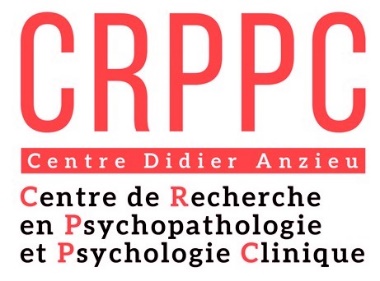 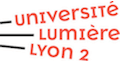 Pépinière de Recherches du CRPPC
Espace interface entre pratique et recherche qualitative
Soutien au développement et à la promotion de recherches en psychologie clinique et psychopathologie psychanalytique articulés à des projets de recherche actuels, hospitaliers et médicaux-sociaux, publics et privés
Point de centration des recherches hospitalo-universitaires, médico-sociales et de champs périphériques, dans et/ou pour lesquelles sont attendu.e.s des étudiants, doctorants, post-doctorants – psychologues clinicien.ne.s.

Veut rendre visible un vivier de jeunes chercheurs en psychologie prêts à participer à l’élaboration d’une recherche ou à renforcer des recherches déjà existantes. 

Coordination : Raphaël Minjard : raphael.minjard@univ-lyon2.fr
INFORMATIONS DIVERSES
Colloque du CRPPC : 29 et 30 Septembre 2023 à Lyon 2 (gratuit pour les étudiants Lyon 2 mais inscription obligatoire) https://foliescomtempo.sciencesconf.org/ 
Colloque International « Le Bébé et ses environnements » : 6 et 7 Octobre 2023 à Lyon 2 (gratuit pour les étudiants Lyon 2 – mais inscription obligatoire : https://bebeenvirons.sciencesconf.org/) 
Colloque de la Société du Rorschach et des Méthodes Projectives de Langue Française et du Réseau International Méthodes Projectives et Psychanalyse : 5, 6 et 7 Octobre 2023 à Dijon https://blog.u-bourgogne.fr/rirmpp2023/ https://blog.u-bourgogne.fr/rirmpp2023/wp-content/uploads/sites/193/2023/08/PROGRAMME-DV-6eme-Colloque-du-Reseau-International-2.pdf
INFORMATIONS DIVERSES
Toutes les informations concernant les contenus d’enseignement, les examens… etc. sont disponibles dans le LIVRET DES ENSEIGNEMENTS DU MASTER en ligne sur le site du Master

Election des représentants des étudiants
Présentation du BDE du Master